TTT - speler
TTT- Regio speler
1 x per jaar Kledijpakket

Begeleiding tijdens Stageweken

2x per jaar TTT-dag (training/workshops)

Toegang tot TravelTeam

1ste keus spelerslijst NextGen Teamtennis

50% korting op Fysieke testing

Jaarlijkse profilering én video-analyse

Begeleiding Nationale Interclub dames/heren

Jaarlijkse teambuildingactiviteit
1x per jaar Hoodie

Begeleiding tijdens Stageweken

2x per jaar TTT-dag (training/workshops)

Toegang tot TravelTeam

Op spelerslijst NextGen Teamtennis
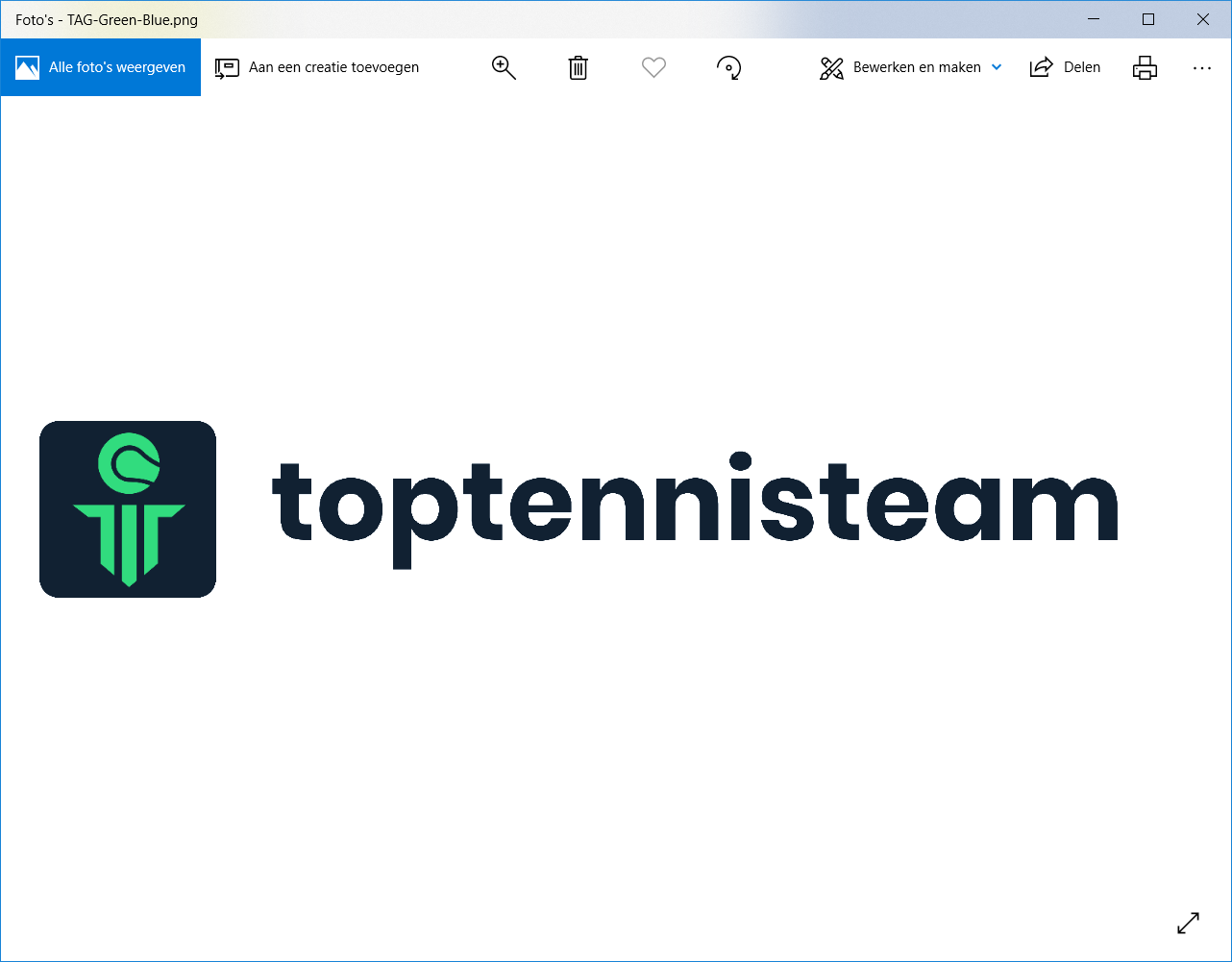